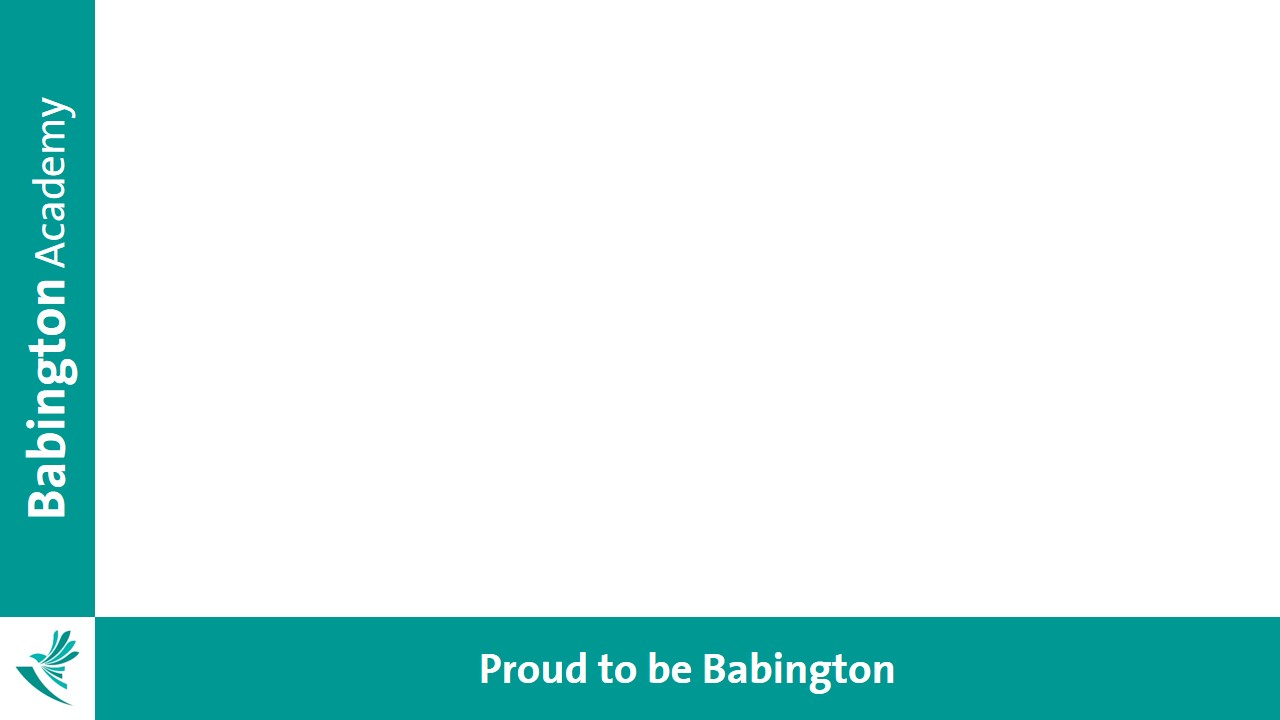 Restorative Approaches Babington Academy
Davinia Robinson
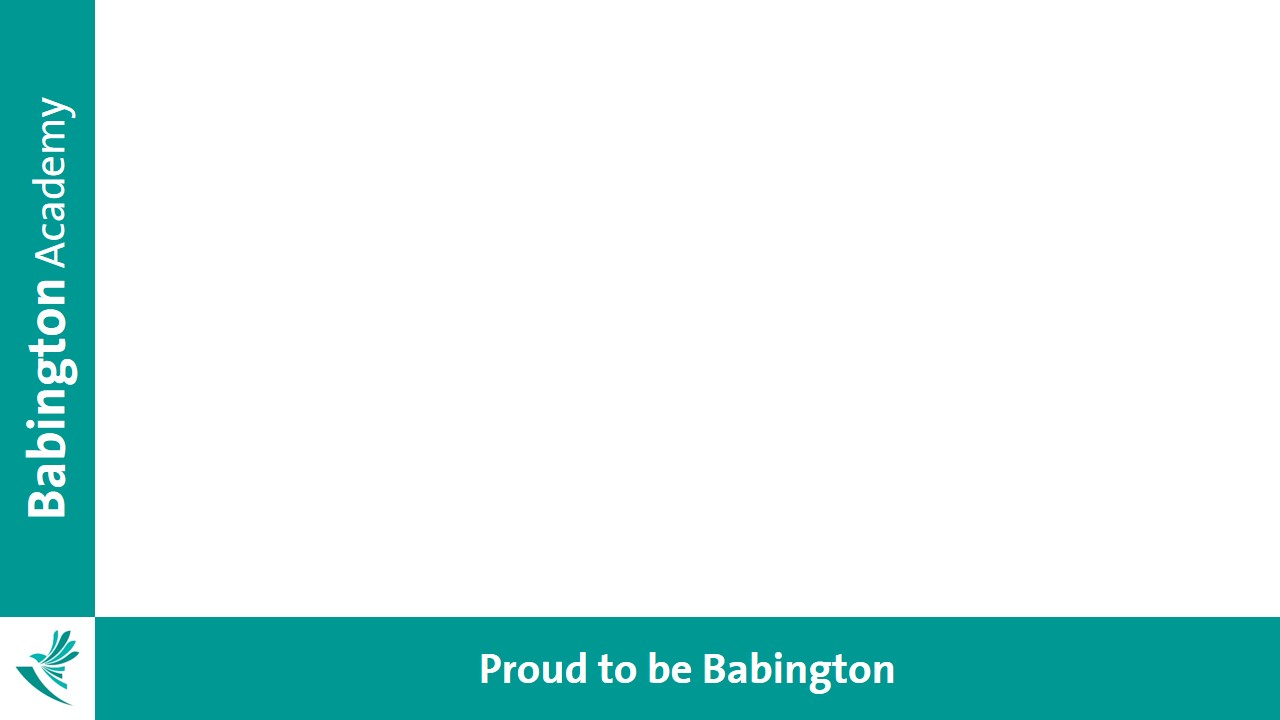 The Principles of Restorative Approaches
The restorative approach focuses on healing relationships by:

reflecting on what has happened

repairing harm caused by an incident

reconnecting relationships
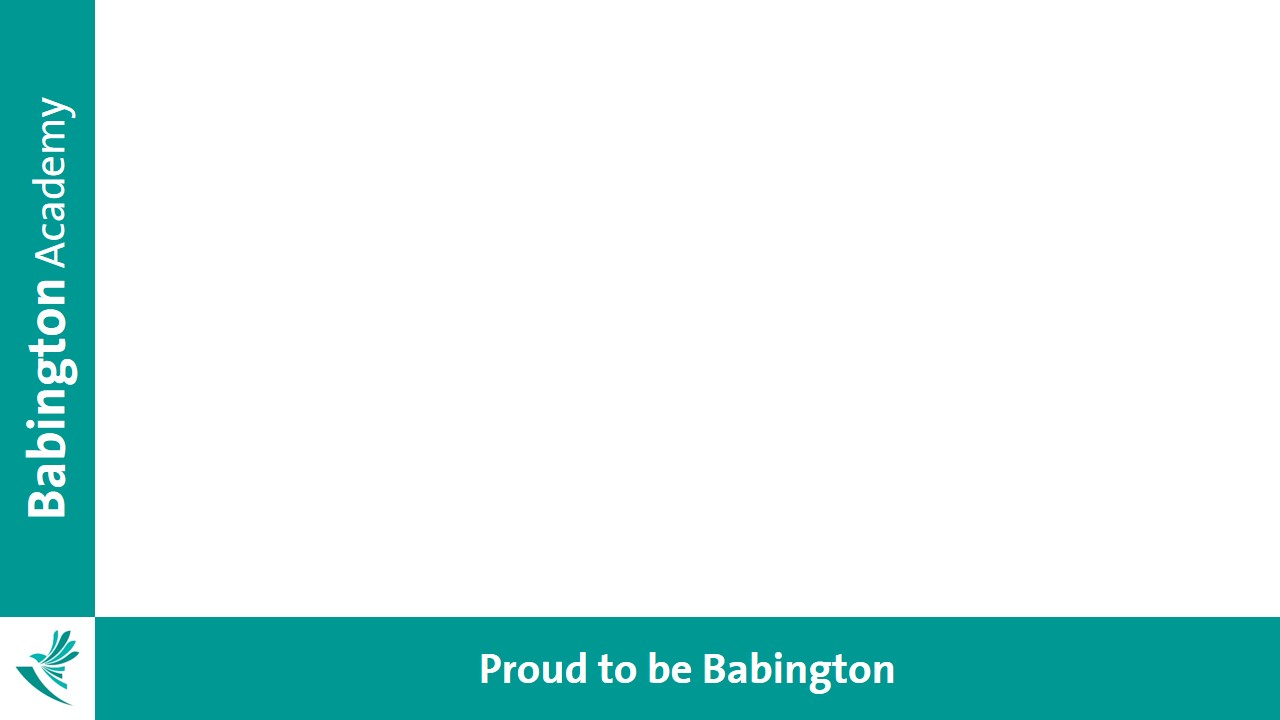 Punitive
Restorative
© Conexus 2017
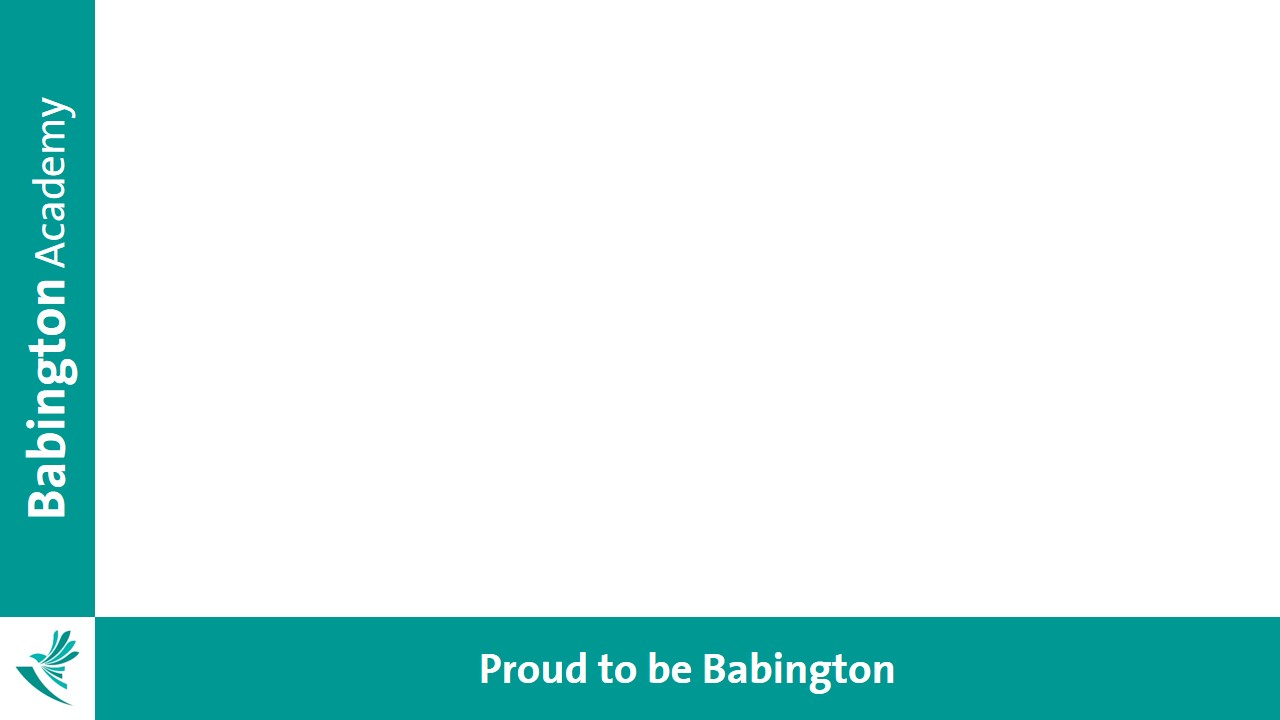 The introduction and implementation of Restorative Approaches at Babington
Whole school approach to RA
Identified needs of the College
Written into the behaviour policy, including our own definition:

“Restorative Approaches recognise that incidents harm everyone; this includes the wrong doer, the harmed and the wider community.  A restorative approach intends to make ‘things’ right, with the wrong doer accepting responsibility for their actions, repairing the harm through talk and finding a positive way forward for all parties concerned.”
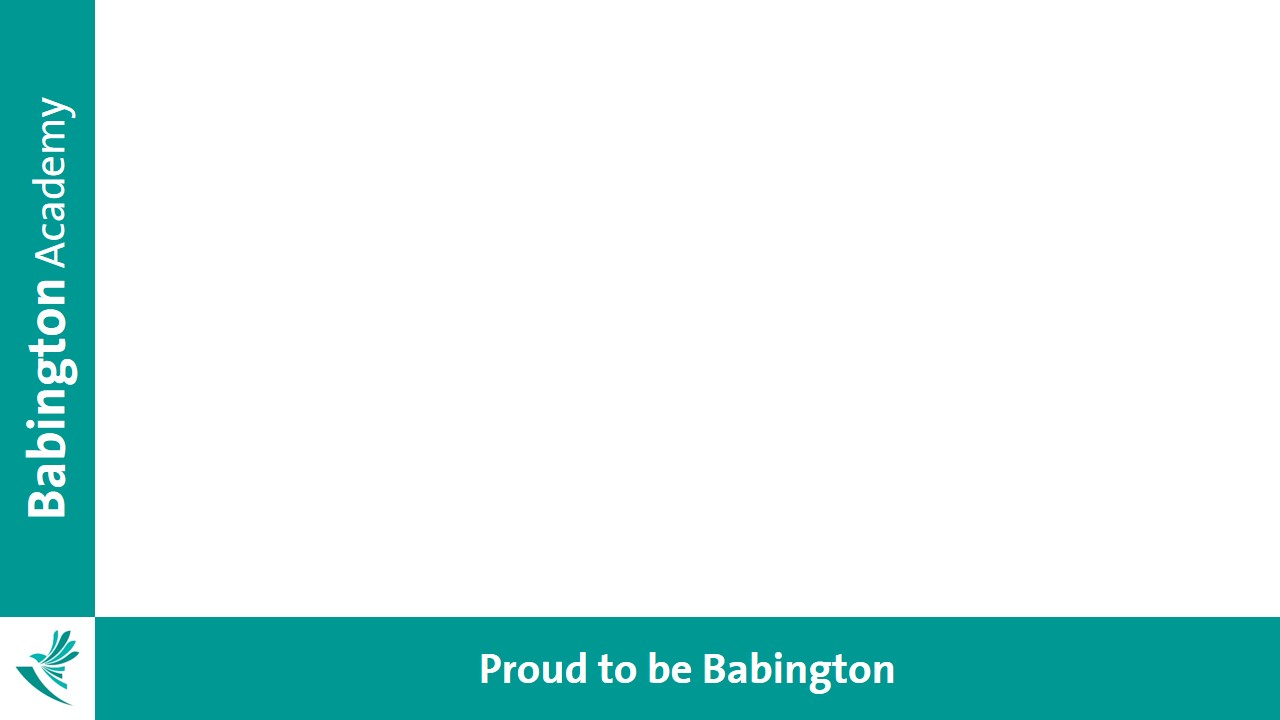 Whole school focus
The original foci: 
Restorative conversations (corridor conversations)
Restorative circles (Informal conference)
Restorative language and values (how we speak and role model the restorative way)
Restorative detentions 
Where staff logs are given to students and they have the opportunity to reflect on their behaviour and being able to put it right
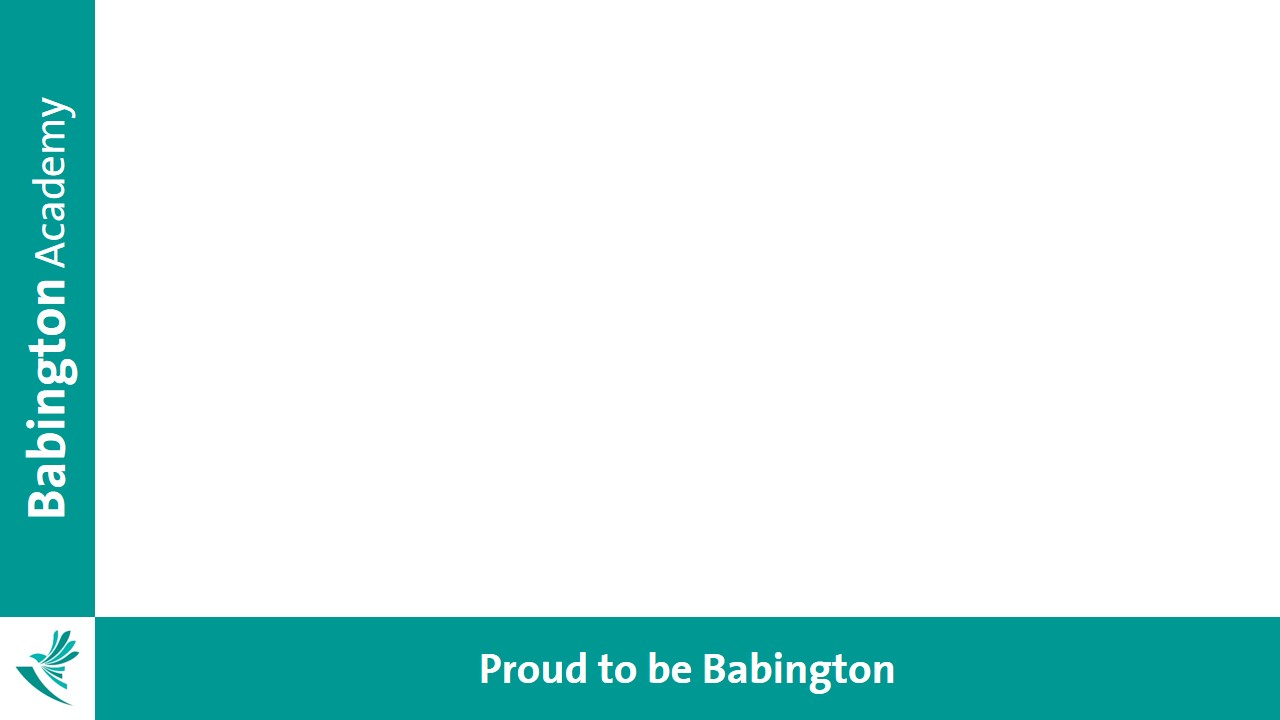 What is needed for RA to be successful?
A commitment to:
Facilitating dialogue between all those affected by the wrongdoing or conflict
Encouraging those responsible for the harm to become accountable for their actions and responsible for putting right the wrong
Ensuring that all those involved or affected are given the opportunity to share their story, their feelings and their needs
Involving everyone affected in finding mutually acceptable ways forward 
Repairing the harm caused by any behaviour that has a negative impact on others
Repairing, or at times building, relationships between those affected
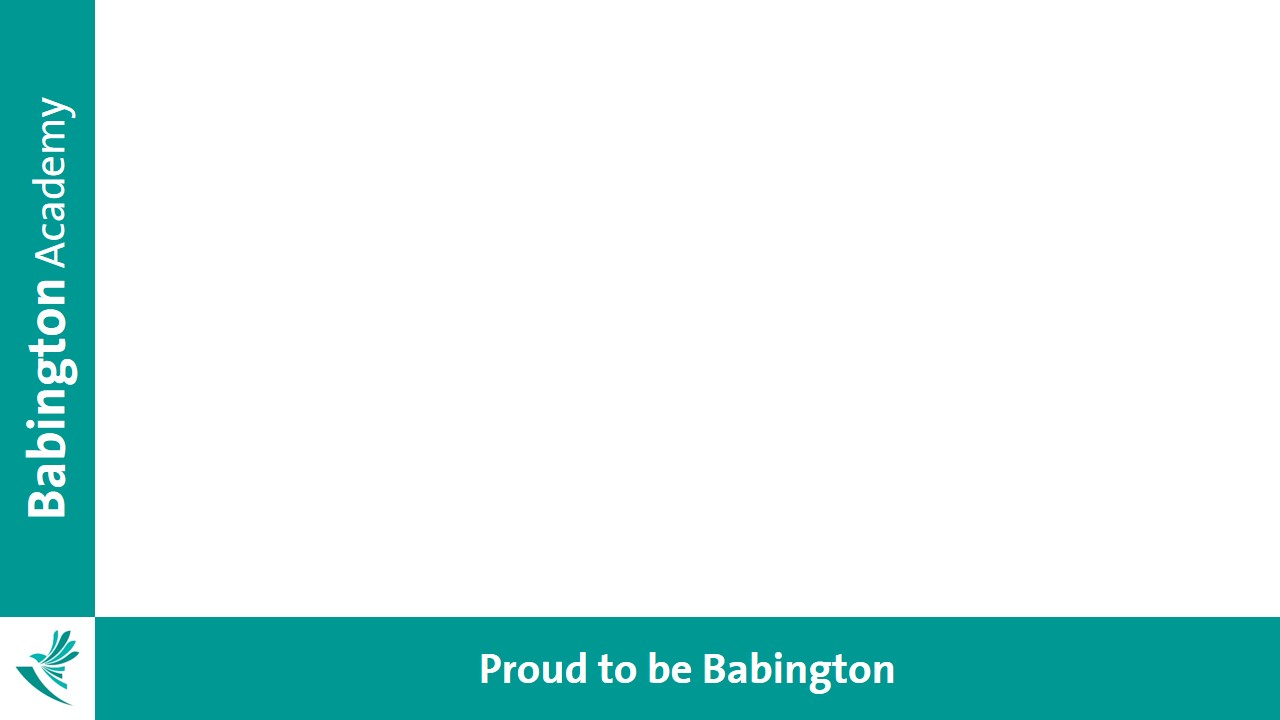 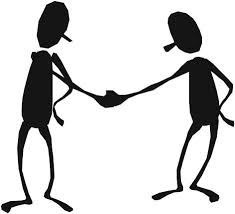 The restorative challenge
to address conflicts and harmful situations in a way that, at the very least, does not harm relationships, and at best builds and repairs them
to empower those involved in conflict or harmful situations to take ownership of these and find ways forward for themselves
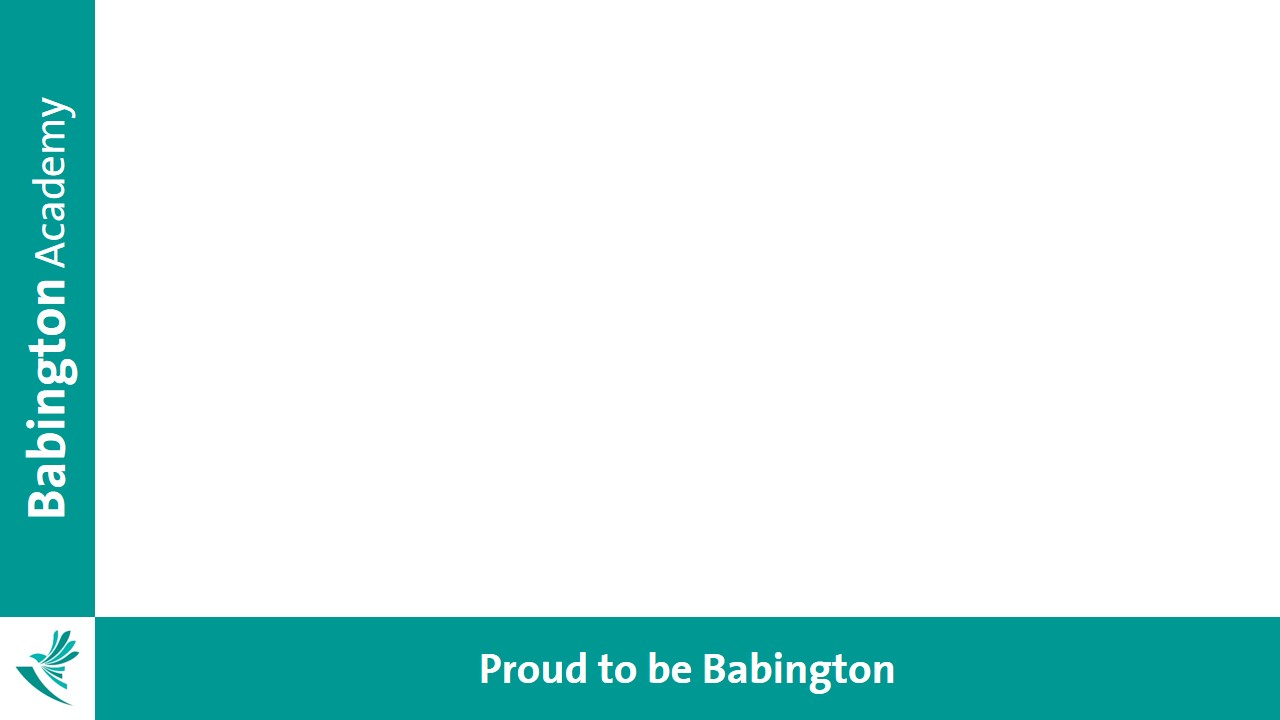 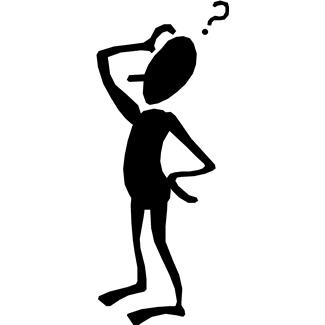 What opportunities do you have for making your work with young people more restorative?
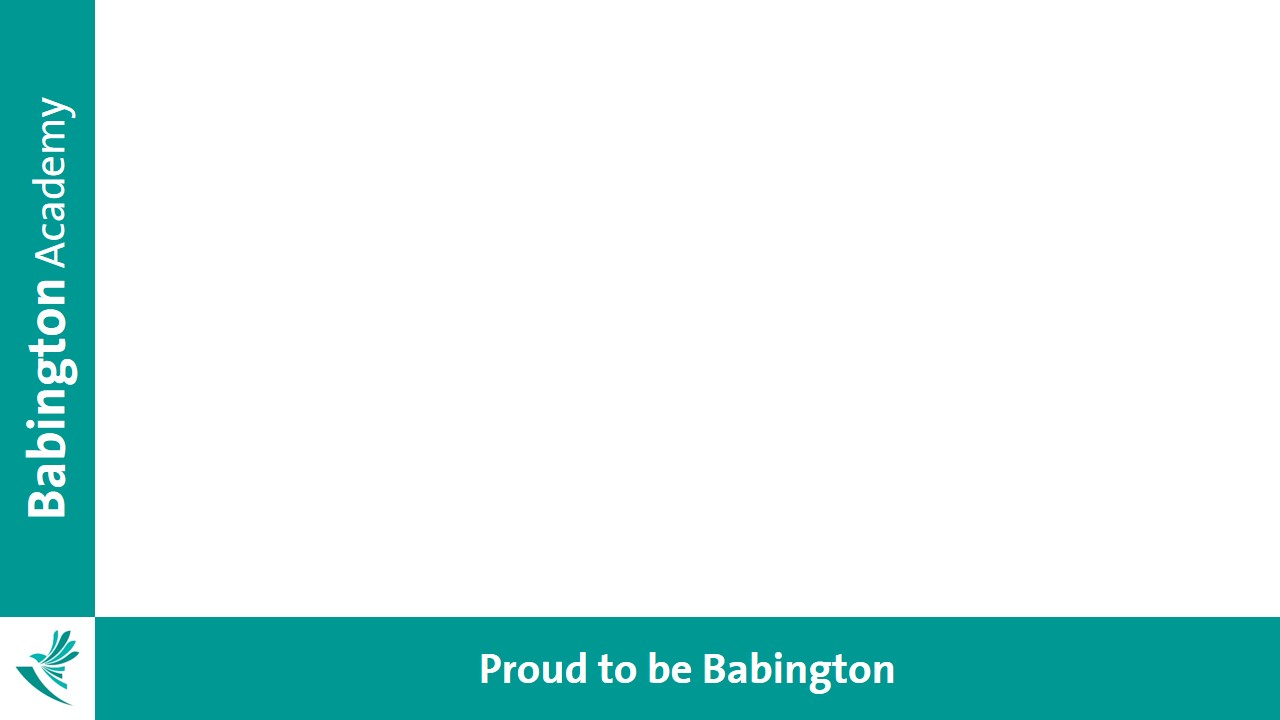 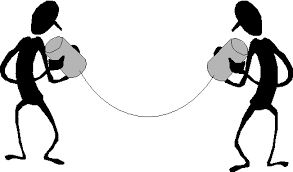 Once you’ve decided to make a commitment, the Leicester City/ County Restorative Champions group can support you.  It is a bespoke service tailored to meet your schools’ needs.
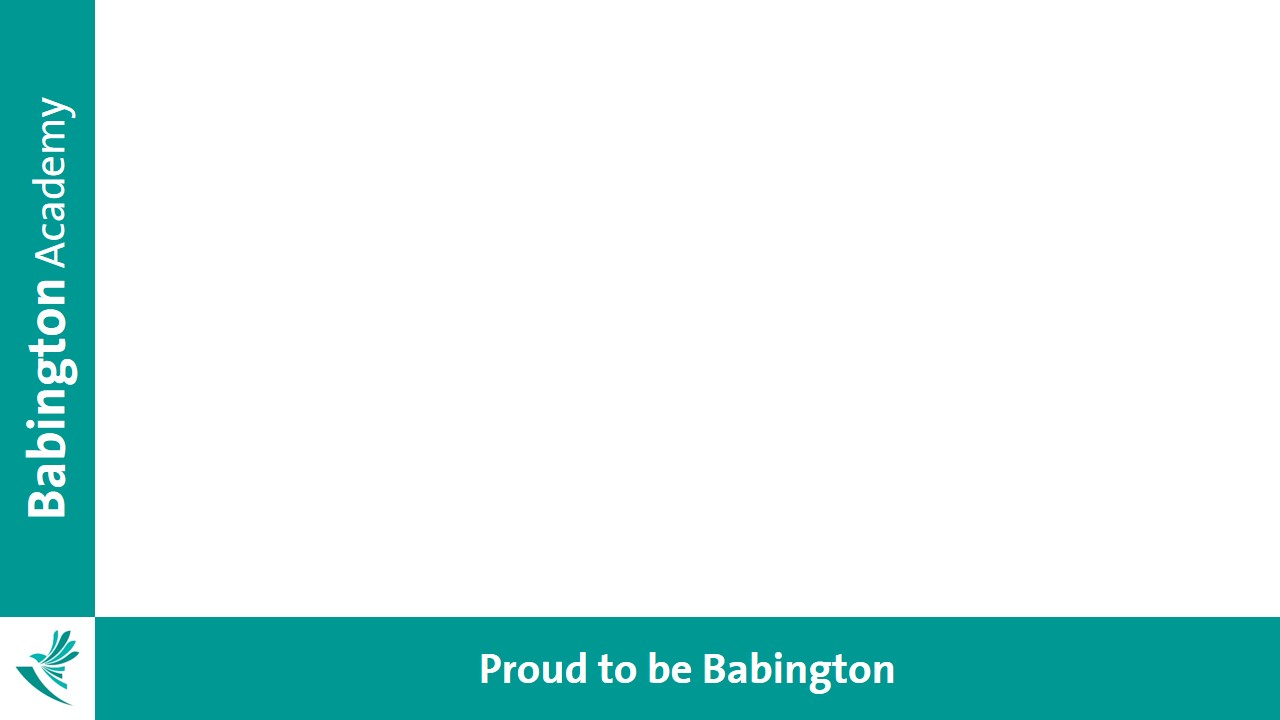 The Principles of Restorative Approaches
The six Principles of restorative practice are: 
Restoration – the primary aim of restorative practice is to address and repair harm. 
Voluntarism – participation in restorative processes is voluntary and based on informed choice. 
Neutrality – restorative processes are fair and unbiased towards participants. 
Safety – processes and practice aim to ensure the safety of all participants and create a safe space for the expression of feelings and views about harm that has been caused. 
Accessibility – restorative processes are non-discriminatory and available to all those affected by conflict and harm. 
Respect – restorative processes are respectful to the dignity of all participants and those affected by the harm caused